В чем красота
православного храма?
Сумерки, тени, лампады мерцание,
Запах горящих свечей,
Лики святые ласкает сияние
Их быстрокрылых лучей.


Творческий проект 
 Предмет: Основы религиозной культуры.
 Участники проекта: ученики 4 класса
 МБОУ  «Средняя общеобразовательная школа №31 с уиоп»                                                                                       Руководитель: Постнова С.Н.
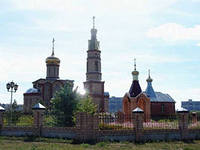 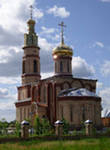 Аннотация
В настоящее время востребован человек, готовый к активному преобразованию окружающей действительности, инициативный, могущий повести себя за собой, не боящийся ответственности, умеющий работать, умеющий находить разумное сочетание индивидуальных и социальных потребностей. Для того чтобы воспитать такого человека, необходимо предоставить возможность школьникам попробовать себя в значимой деятельности. Цель педагогического коллектива – создать условия для проявления активности, инициативы, и стремления к самореализации. Ребёнок, реализовавший себя в ученической деятельности, и во взрослой жизни будет личностью.
Дидактические   цели   проекта
В результате участия в учебном проекте учащиеся научатся:
1. Формировать свои познавательные интересы.
2.Работать в команде и индивидуально над решением единой проблемы.
3. Планировать и реализовывать реальную проектную деятельность на учебном материале курса Православная культура.
4. Формировать компетентность в сфере самостоятельной познавательной деятельности
Методические цели проекта
Научить пользоваться Microcoft Power Point 

Научить кратко излагать свои мысли устно и письменно

Находить нужную информацию с использованием Internet-ресурсов.
Способ  реализации  Проекта
Организационная работа проводится на уроках Православной культуры и во внеурочное время. Подбор информации и работа с ней самостоятельно.
Учебный проект реализуется в рамках недели Православной культуры, которая проводится в школе и в которой участвуют школьники 4 классов.
Темы   исследований   учащихся
«Русский Православный Храм» 
«Храмы Нижнекамского Района»
     «Святыни России»» 
 «Православный храм глазами детей»
      Коллективная работа учеников 4 класса
 «Как правильно вести себя в православном храме? 
       
   «Вокруг храма с линейкой и циркулем» 
 «Чудотворные иконы Божией Матери»
Этапы и сроки 
проведения Проекта
Объявление конкурса. 
 Выпуск информационных сообщений- 1 неделя                         Выбор тем исследований школьников – 1 урок, 15 минут.
Формирование групп для проведения исследований – 1 урок, 15 минут
Обсуждение плана работы групп – 1 урок, 20 минут
Самостоятельная работа групп по выполнению заданий – 2-3-й уроки и внеурочное время
Подготовка школьниками презентации о проделанной работе – 4-5-й уроки
Защита полученных результатов и выводов – 6 урок
Что надо сделать
Выбрать основные задания для исследования.
Провести анализ собранной информации。
Используя PowerPoint сделать презентацию результатов своей исследовательской работы.
 Провести групповое обсуждение проделанной работы
Добавьте новую информацию, используя отзывы, полученные от товарищей во время представления результатов своей работы
 Завершите свою работу, добавив новую информацию
Продолжите свою работу, сделав результаты еще лучше.
 Соберите все воедино и запишите на компьютер.
Прочитайте больше книг.
Выберите самую важную информацию.
Напишите отчет со своей собственной точки зрения.
Не забудьте, об особенностях 
исследовательской работы
Работая в группе, распределите обязанности.
Работая над исследованием, не отклоняйтесь от основного вопроса.
Окончательные результаты исследования представьте в виде презентации.
Результаты   выполнения
Публикация «Русский Православный Храм» 
Презентация «Храмы Нижнекамского Района»
    
Презентация «Святыни России»» 
Альбом «Православный храм глазами детей»
    
Буклет «Как правильно вести себя в православном храме?  
Презентация «Вокруг храма с линейкой и циркулем» 
Презентация «Чудотворные иконы Божией Матери»
Использованные ресурсы
Список литературы:
1. Гусева Э.К. "А.Рублев. Из собрания государственной  Третьяковской галереи".- М., 1990. 
2. Алпатов М.В. "Древнерусская иконопись".- М., 1984. 
3. Князь Евгений Трубецкой " Три очерка о русской иконе",- Новосибирск 1991. 
4. Доктор Богословия Архиепископ Сергий Спасский "О почитании икон" С.-П. 1995 
5. Атеистический словарь,- М., 1986 
6. Сов. энциклопедический словарь,- М., 1979
Спасибо за внимание
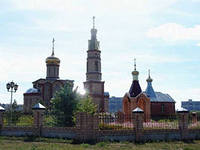 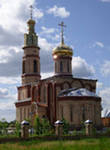